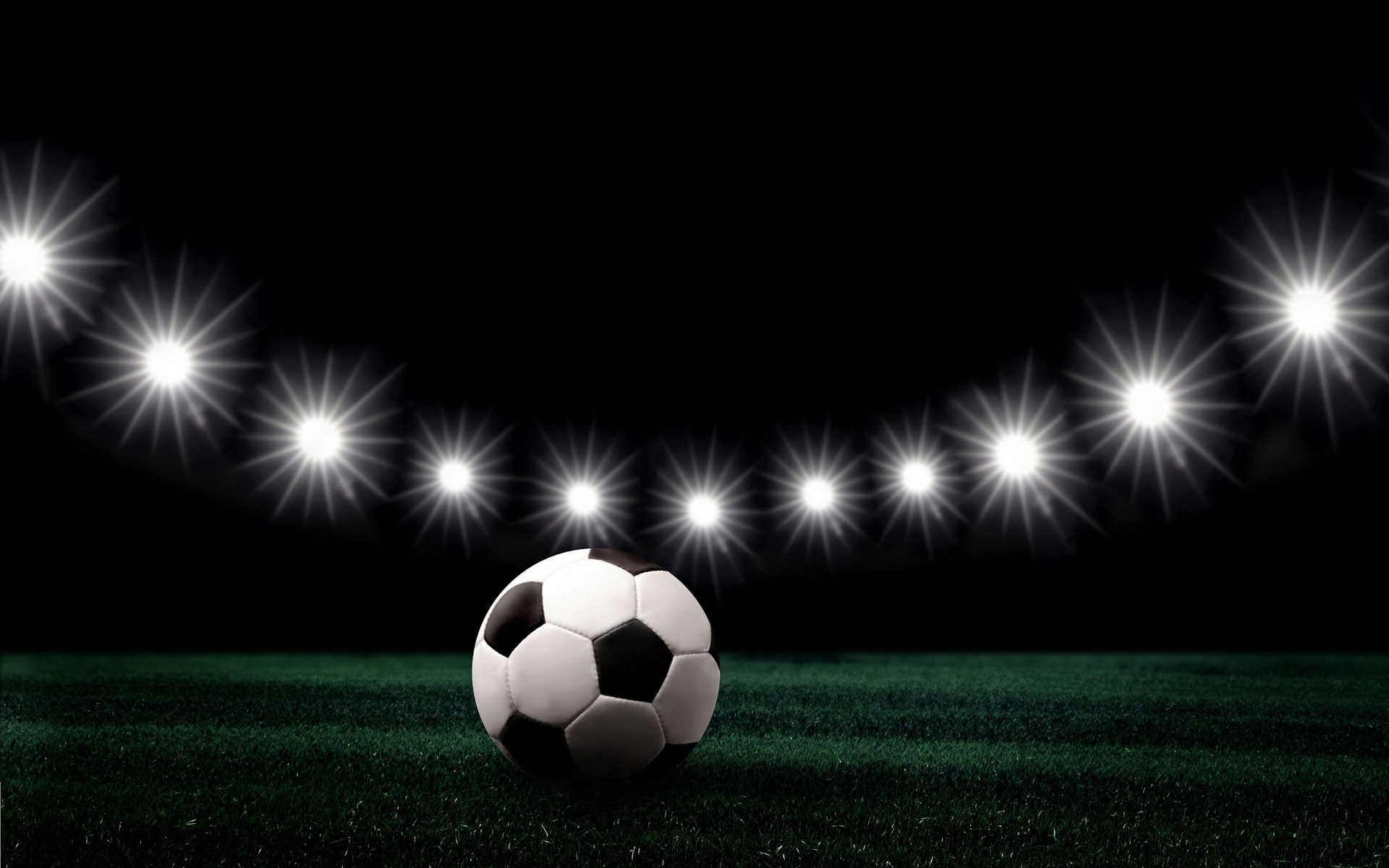 FUTBAL
Mgr. Ľ. Rehák
História
najstarší futbalový klub Sheffield FC 	vznikol 	24. 10.1857

 	najstaršia súťaž FA Cup (Anglicko)

 	prvý medzištátny zápas 30. 11. 1872 v 	Glasgowe medzi Škótskom a Anglickom

 	prvá ukážka futbalu na Slovensku 25. 5. 	1898 v Prešove
Lopta
obvod 68 – 70 cm

 hmotnosť 410 – 450 gramov

 priemer 21,6 – 22,1 cm
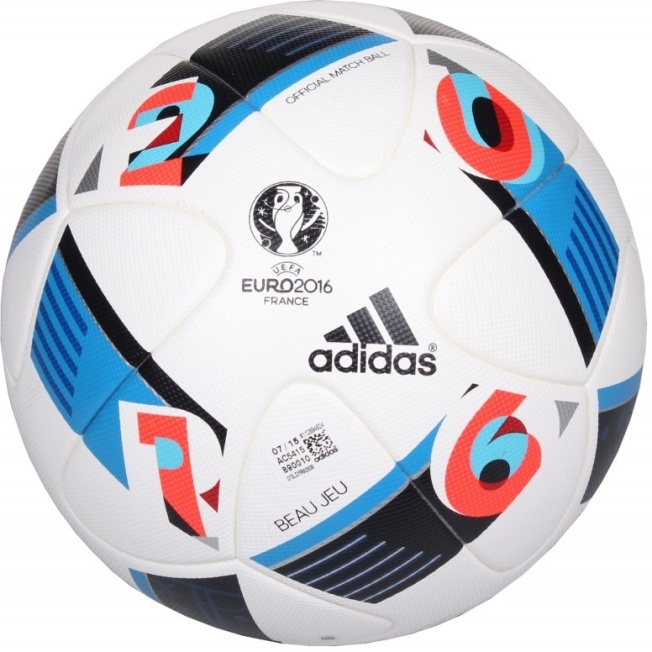 Výstroj
Futbalový dres pozostáva z týchto častí:
tričko 
trenírky 
štulpne
kopačky
chrániče píšťal
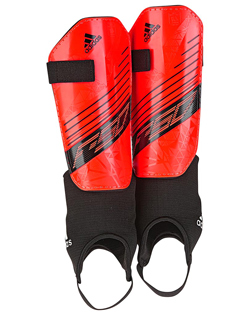 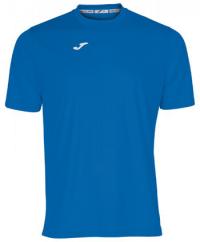 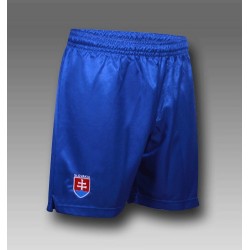 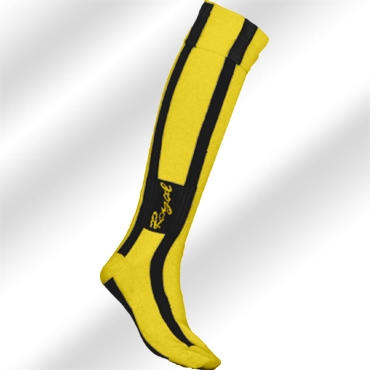 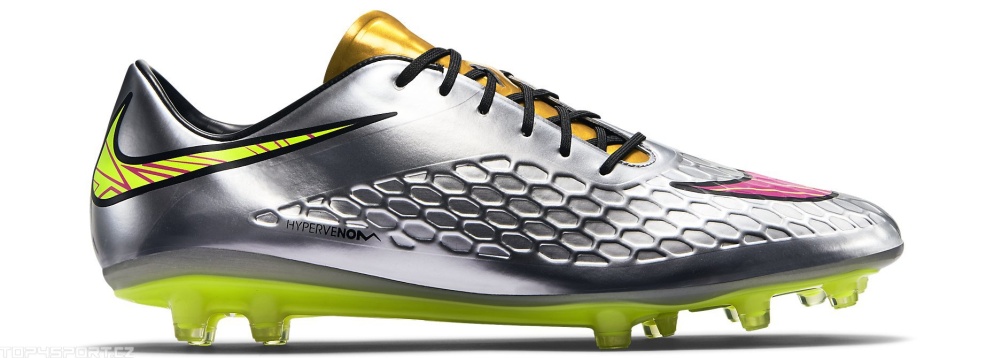 Pravidlá
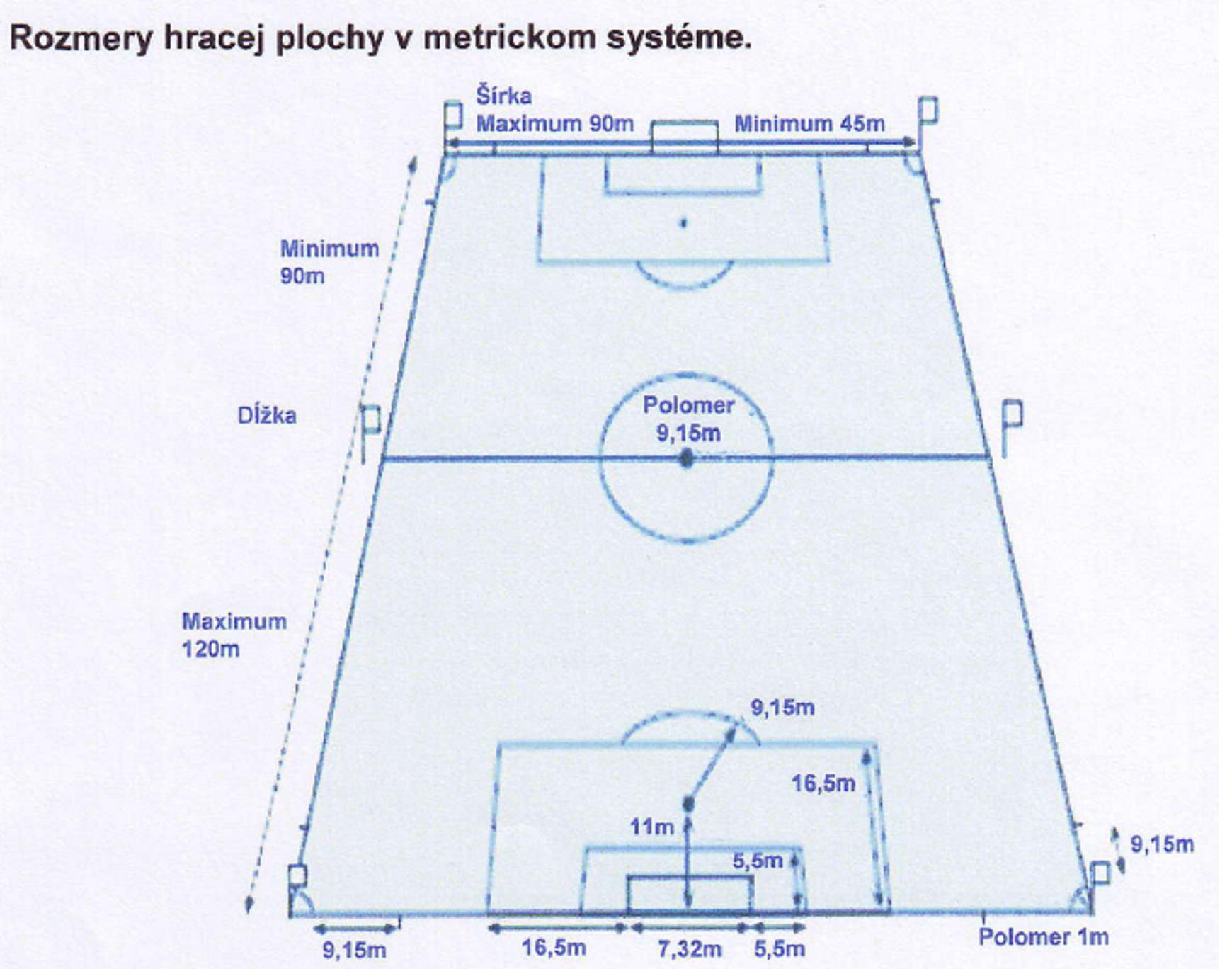 Hracia plocha 

- musí
	mať tvar obdĺžnika
	s vyznačenými čiarami

- dĺžka aj šírka je 
	pohyblivá.
Pravidlá
V jednom mužstve môže v základnej zostave nastúpiť 11 hráčov (10 + brankár)

Počas zápasu môžu nastúpiť traja náhradníci

Gól platí vtedy, ak je lopta celým objemom za bránkovou čiarou

Hrací čas 2 x 45 minút + nastavenie (mládežnícke kategórie majú čas upravený)
Pravidlá
Postavenie mimo hry (ofsajd)

	Hráč je v postavení mimo hry, ak je v okamihu prihrávky za posledným brániacim hráčom súpera.
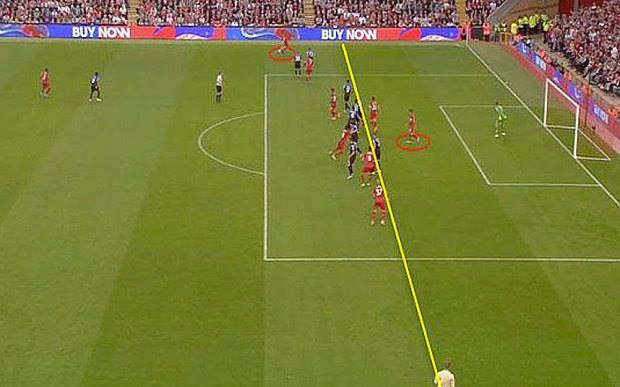 Pravidlá
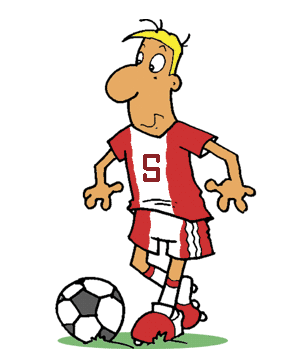 Voľné kopy (priamy, nepriamy)

Priamy kop 

	je nariadený rozhodcom, keď hráč kopne, podrazí, udrie protihráča, vrazí do neho, nedovolene zasiahne jeho telo skôr ako loptu, drží súpera, pľuvne na neho, alebo úmyselne zahrá rukou
Pravidlá
Nepriamy kop

Je nariadený rozhodcom, ak súper hrá nebezpečným spôsobom, bráni súperovi v hre, pri priestupkoch brankára v pokutovom území (ak nedodrží čas na rozohrávku, chytí malú domov...)
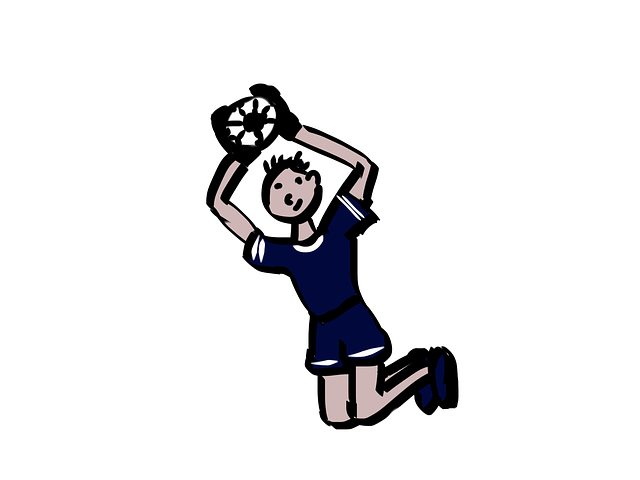 Pravidlá
Malá domov

	Úmyselná prihrávka hráča, vlastnému brankárovi od pása nadol . Takúto prihrávku nesmie brankár chytiť do rúk. Rukami ju môže chytiť iba vtedy, ak mu ju spoluhráč prihrá dotykom od pása nahor (hrudníkom, alebo hlavou)
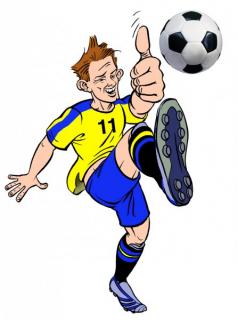 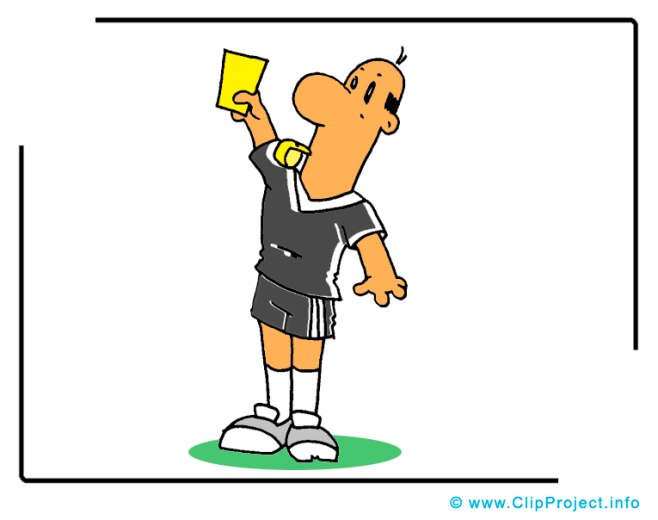 Pravidlá
Žltá karta 

Rozhodca napomína žltou kartou, ak:

sa hráč správa nešportovo
slovami, alebo gestami uráža rozhodcu
sústavne porušuje pravidlá hry
zdržuje hru
nedodržuje predpísanú vzdialenosť pri zahrávaní štandartných situácií
bez súhlasu vstúpi na hraciu plochu, alebo ju úmyselne opustí
Pravidlá
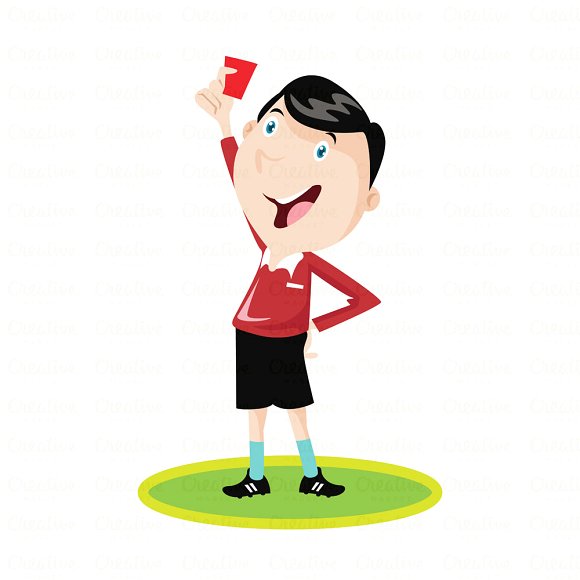 Červená karta (hráč je vylúčený z hry)

Rozhodca hráča vylúči vtedy, ak:

hrá surovo
dopustí sa násilia, alebo sa správa hrubo nešportovo
opľuje súpera, alebo inú osobu
zmarí súperovi gólovú šancu nepovoleným spôsobom
použije vulgárne a nešportové gestá
po druhej žltej karte
Pravidlá
Pokutový kop (penalta)

	Rozhodca ju nariadi za tie isté previnenia ako priamy kop, za priestupok, ktorý sa stane vo vlastnom pokutovom území (šestnástke).
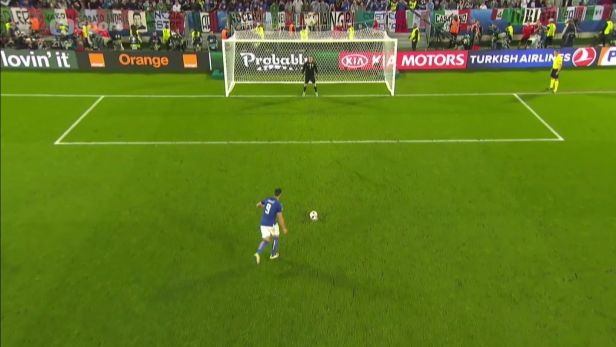 Pravidlá
Rohový kop

	Rohový kop je nariadený vtedy, ak lopta prejde za bránkovú čiaru mimo bránky a zahral ju tam brániaci hráč. Rozohráva sa z rohu ihriska a prípadný priamy gól je platný.
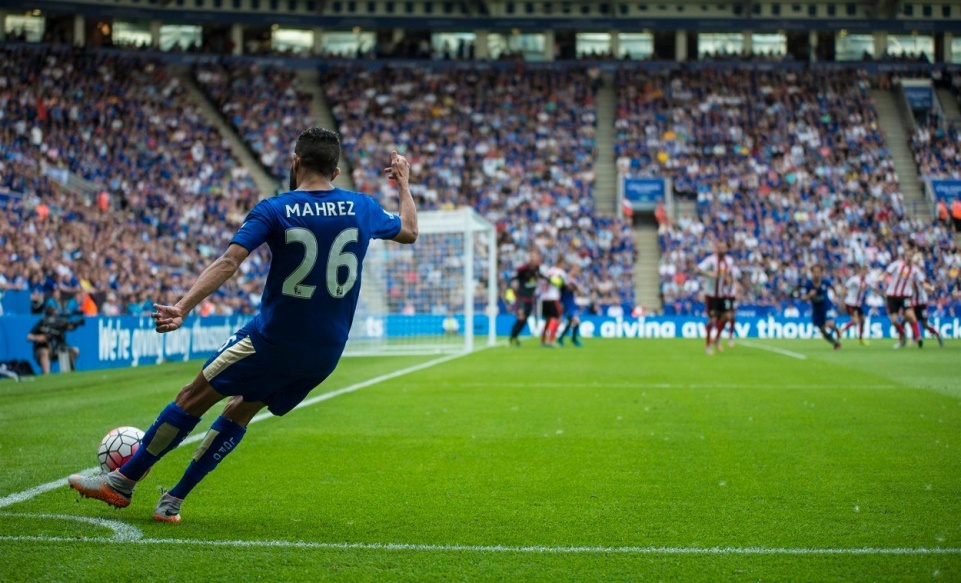 Pravidlá
Kop od brány (päťka)

	Zahráva sa vtedy, ak lopta prejde za bránkovú čiaru mimo bránky a zahral ju tam útočiaci hráč.
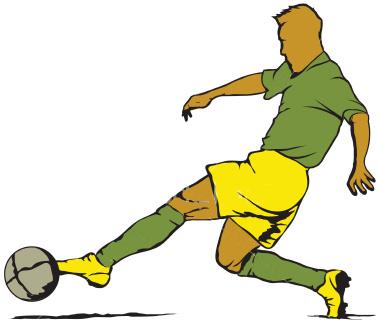 Pravidlá
Vhadzovanie do hry

	Zahráva sa spoza postrannej čiary. Do hry vhadzuje niektorý z hráčov toho družstva, ktorého hráč sa nedotkol lopty ako posledný, a to ľubovoľným smerom na mieste, kde lopta prešla za postrannú čiaru.
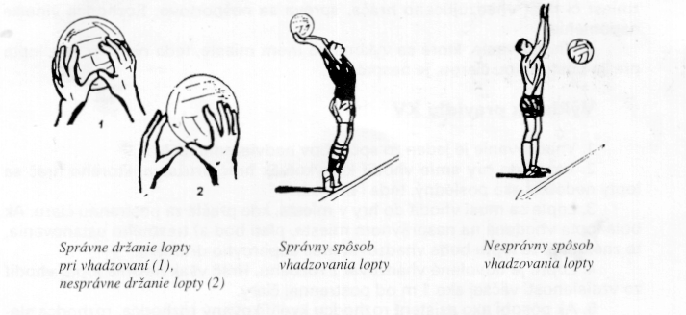 San Siro - Miláno
Allianz aréna - Mníchov
Dortmund Aréna
Santiago Bernabeu - Madrid
Nou camp - Barcelona
Old trafford - Manchester
Zdroj: